A Journey Across Entra External ID (CIAM) and Entra Verifiable Credentials
Rory Braybrook
Identity Architect and Consultant
Microsoft MVP – Security
Blog: https://authory.com/RoryBraybrook
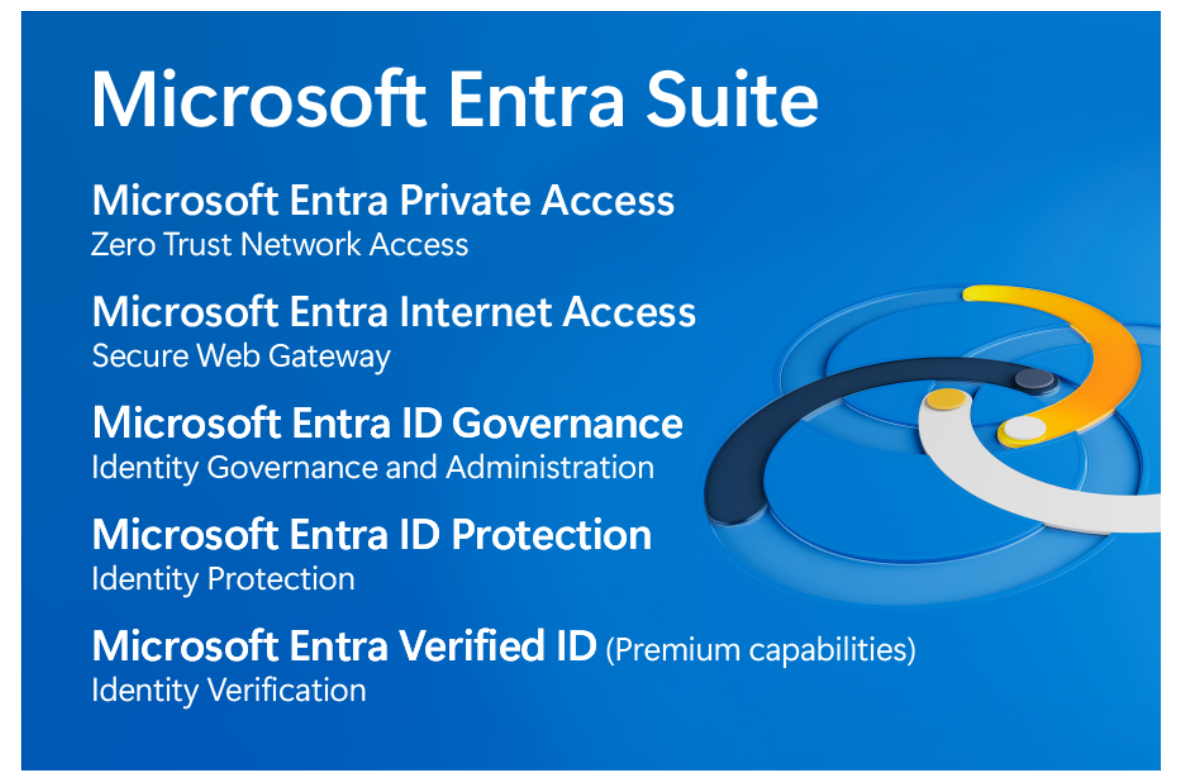 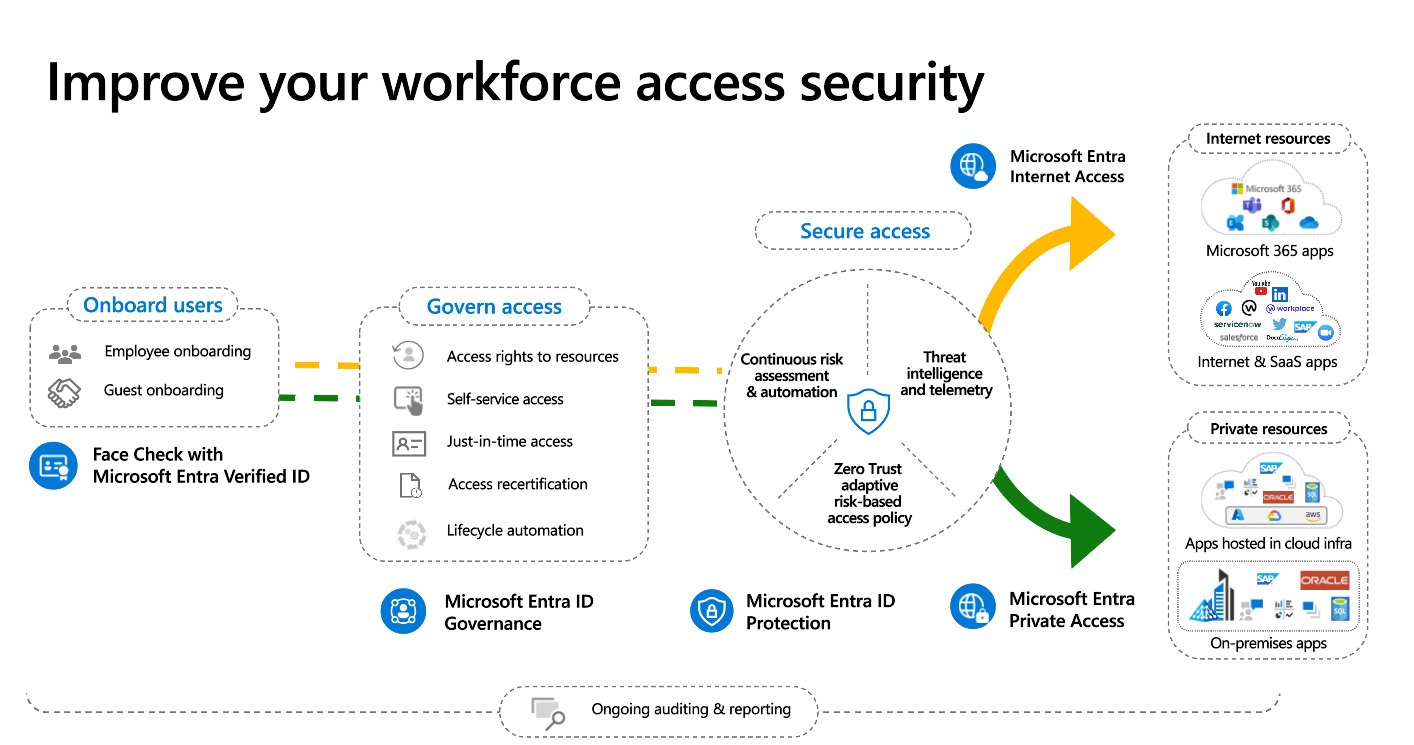 Azure ad b2c
Fully supported until 2030
From May 2025, new users will not be able to create B2C tenants
Working on migration plans to CIAM
Working on custom policy “plans” for CIAM
CIAM
Groups an integral part
Native API for authentication
User flow linked to the application, so no longer need to send policy name in the request
Will be able to “hook” API to events
“Proper” guest accounts
CIAM overview
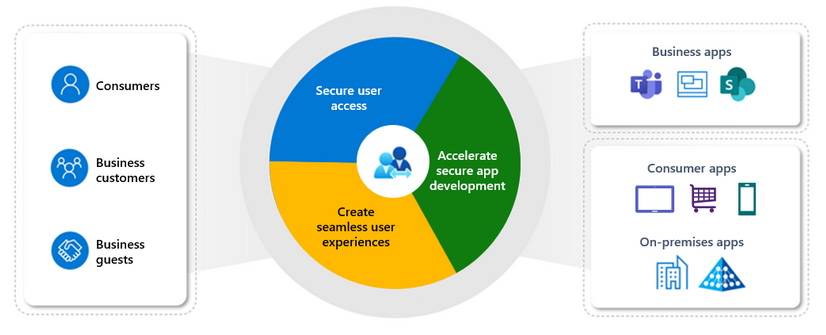 CIAM Portal
Demo

Configuration flow
Sample CIAM Application
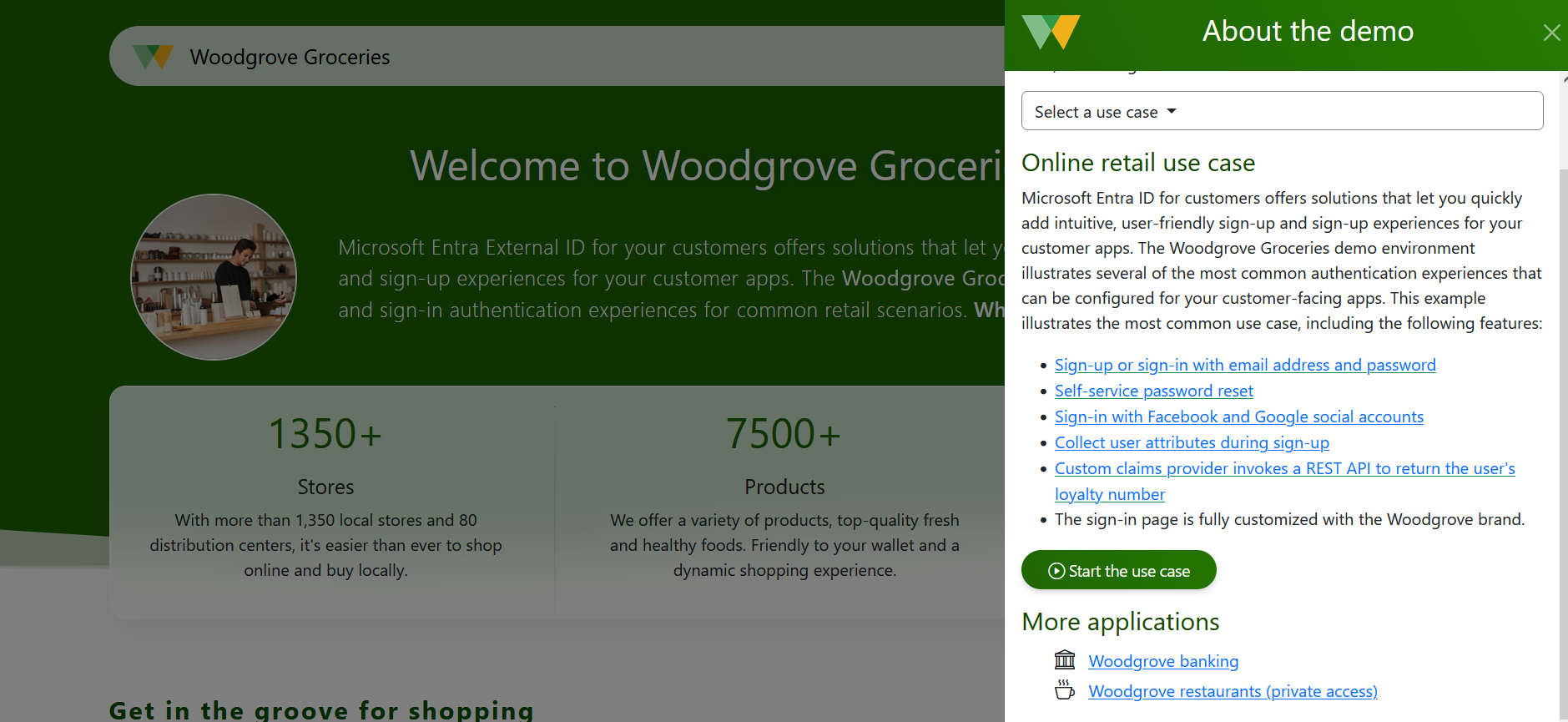 Entra Verified ID
Verified ID - own your own Identity
Ashley Madison !!!
VC sample scenario
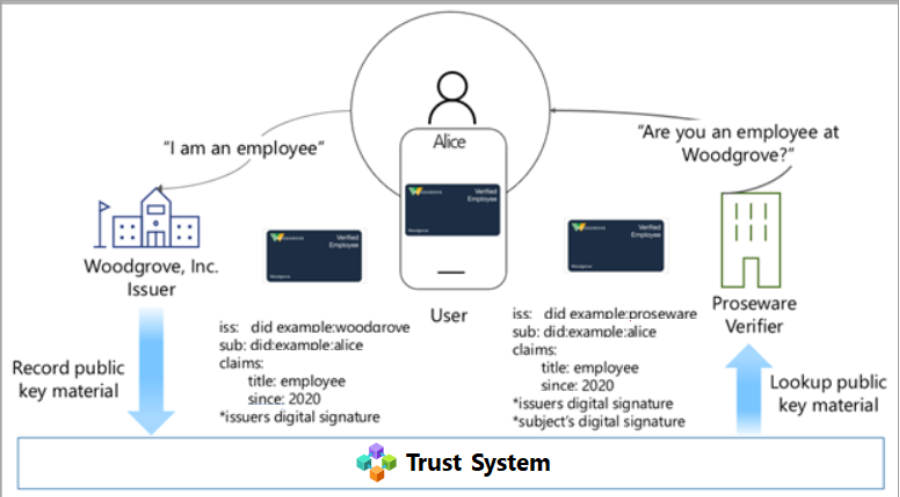 VC flow
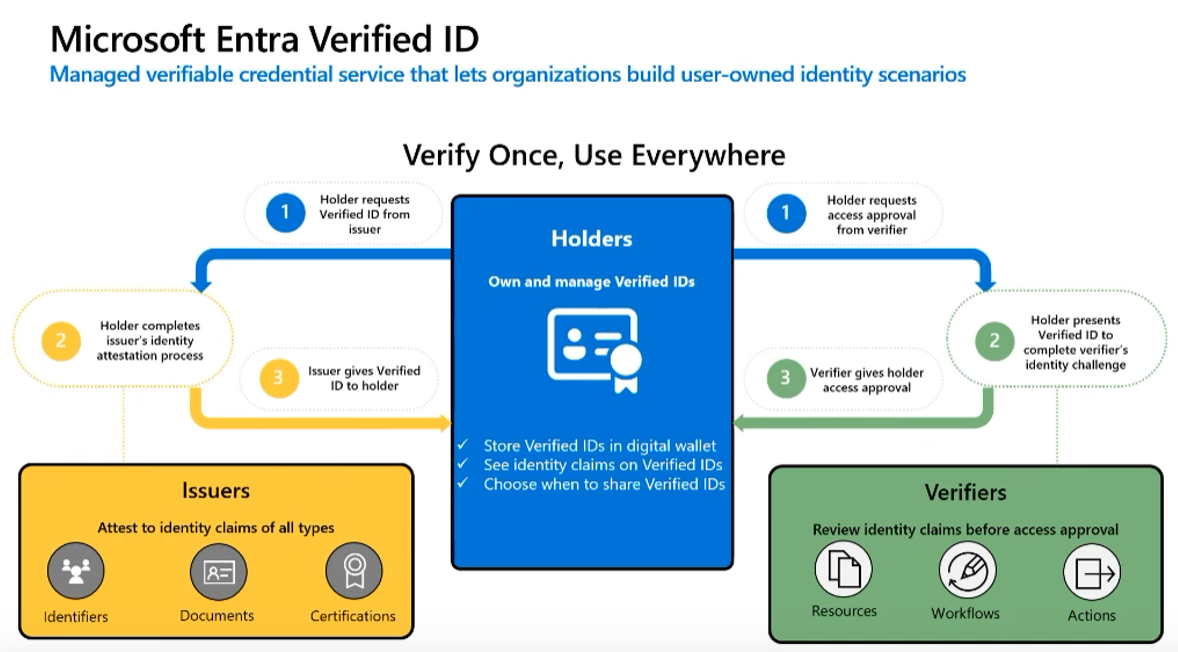 VC use cases
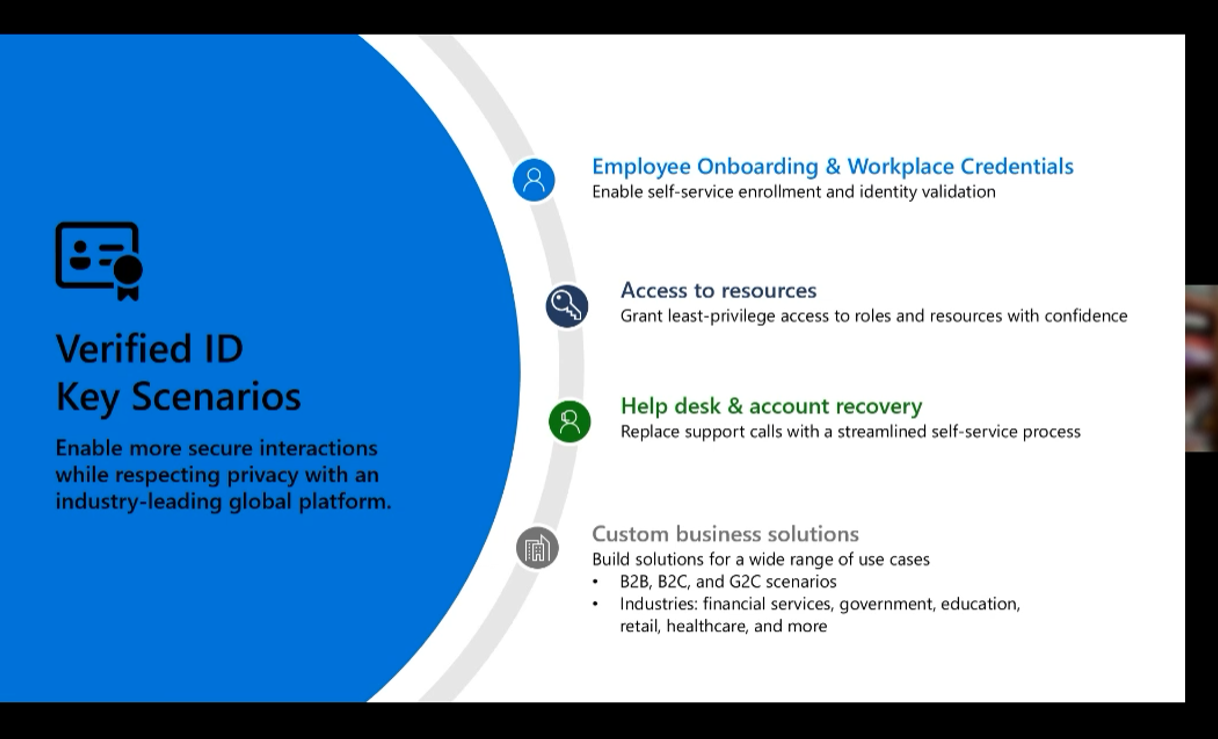 VC Portal
Demo
VC Onboarding Flow
Demo
VC REST API Flow
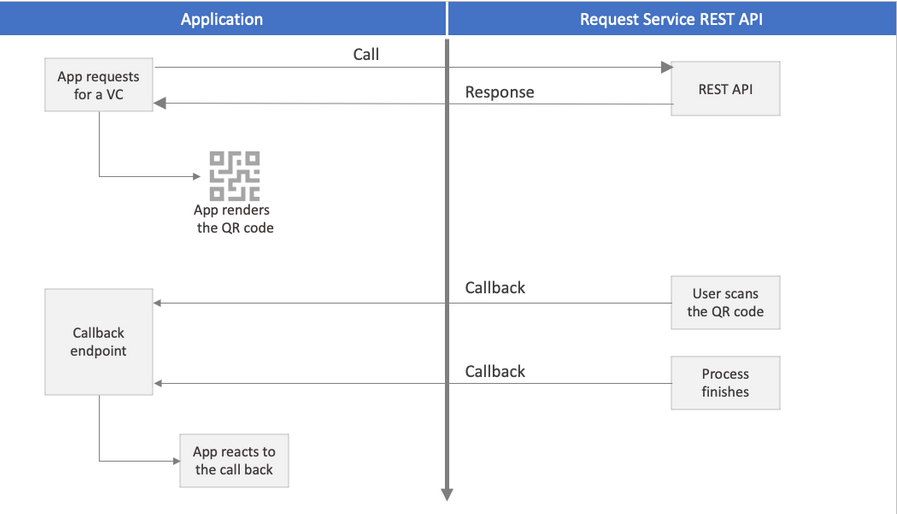 VC Postman
Demo

Issue / Present
VC MyAccount page
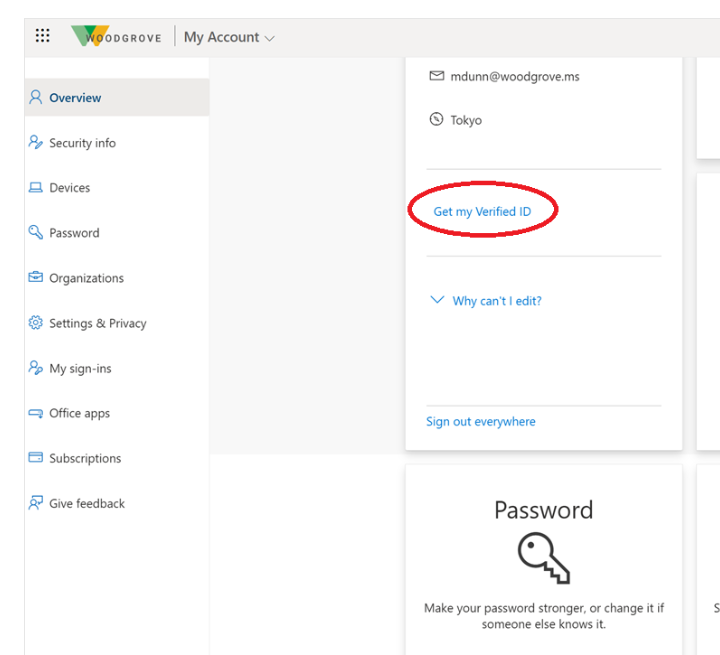 VC Wallet SDK
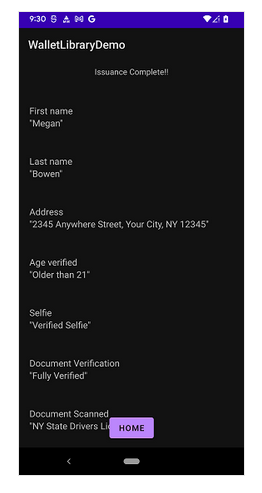 VC Face Check
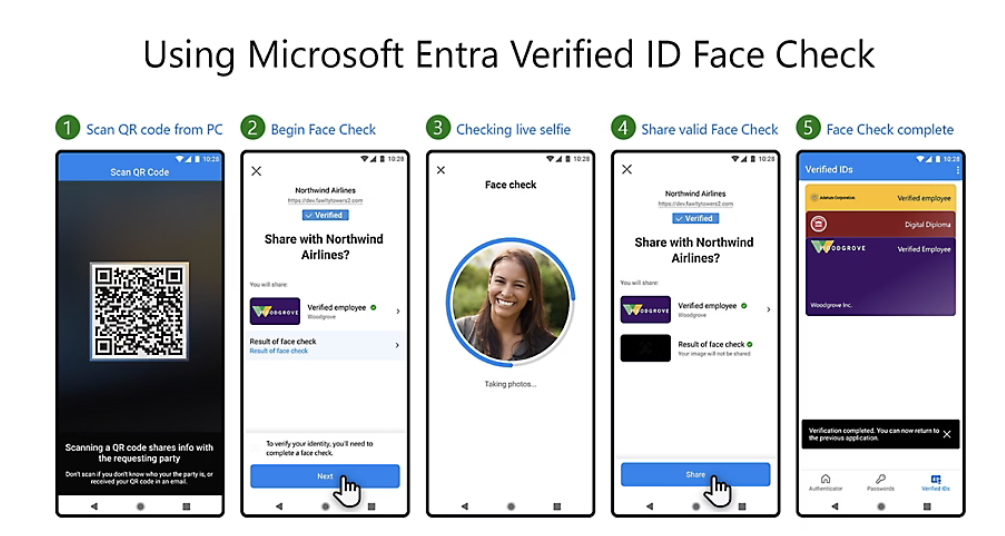 VC Face Check
Help Desk Demo
References
https://woodgrovedemo.com/

https://developer.microsoft.com/en-us/identity/customers

https://woodgroveemployee.azurewebsites.net/landing

https://learn.microsoft.com/en-us/azure/active-directory/verifiable-credentials/

https://learn.microsoft.com/en-us/azure/active-directory/verifiable-credentials/get-started-request-api

https://medium.com/the-new-control-plane/entra-links-i-use-4cfedfde151c

https://rbrayb.github.io/Presentations/